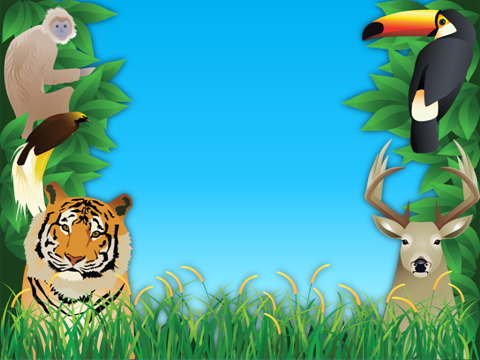 дл
Дикие Животные
НАЗОВИ, КТО ЭТО?
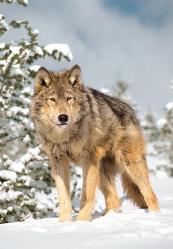 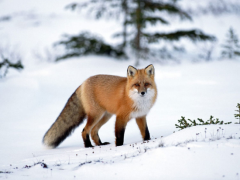 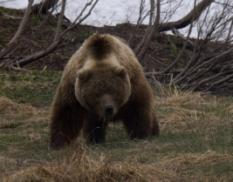 МЕДВЕДЬ
ВОЛК
ЛИСА
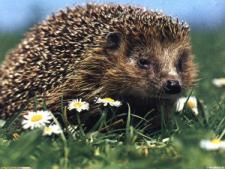 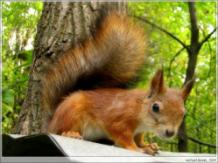 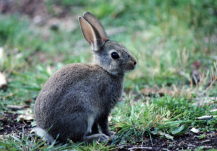 БЕЛКА
ЗАЯЦ
ЁЖ
ДИКИЕ ЖИВОТНЫЕ ЖИВУТ В ЛЕСУ
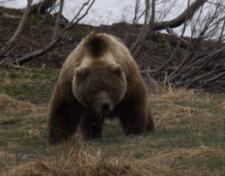 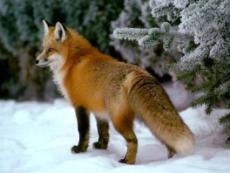 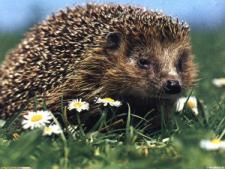 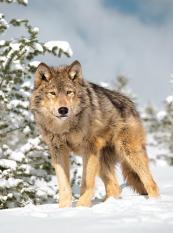 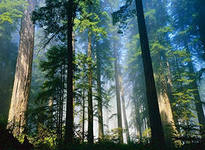 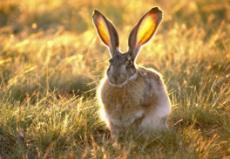 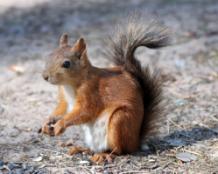 Лиса
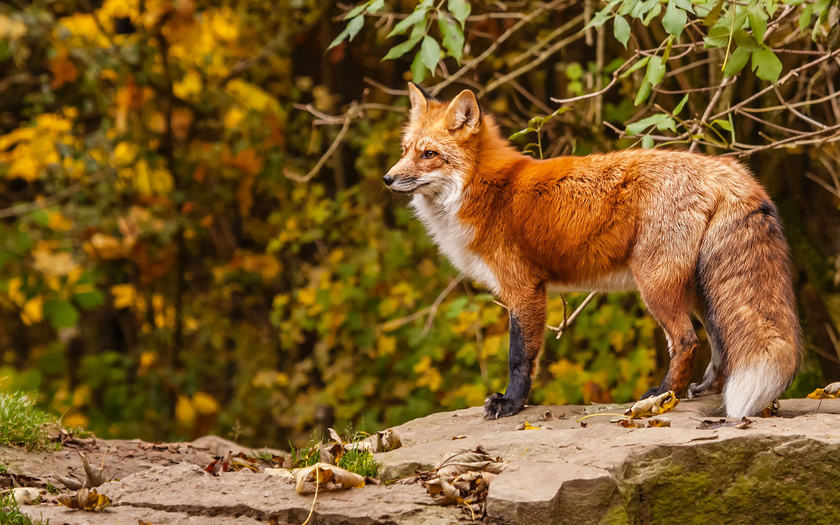 Медведь
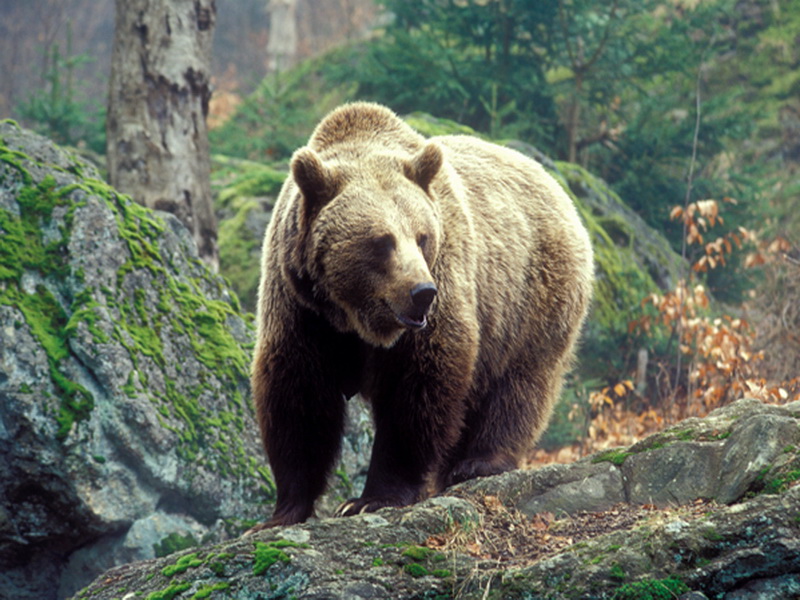 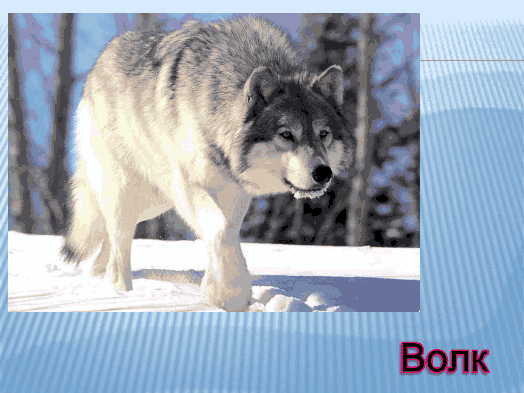 Заяц
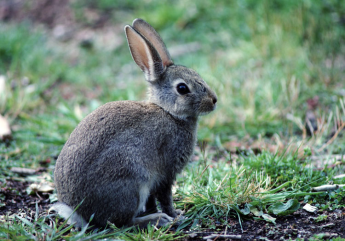 Ёж
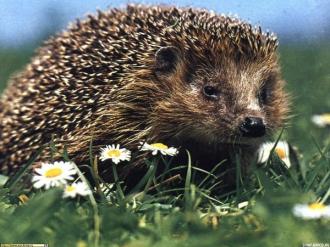 Белка
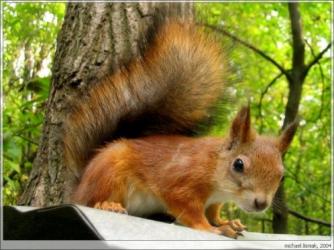 КТО ЭТО? НАЗОВИ ОДНИМ СЛОВОМ.
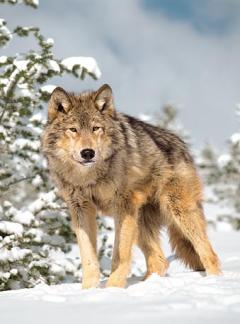 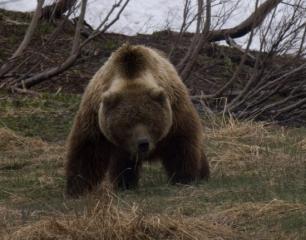 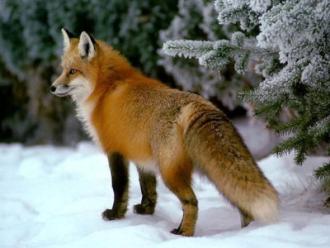 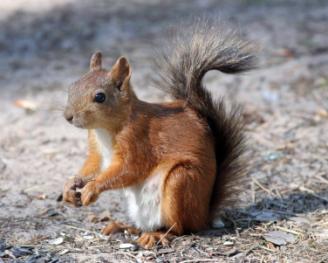 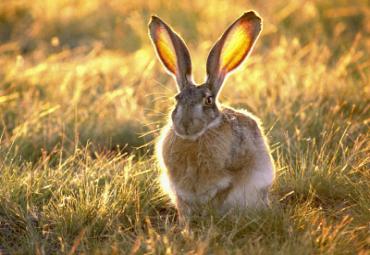 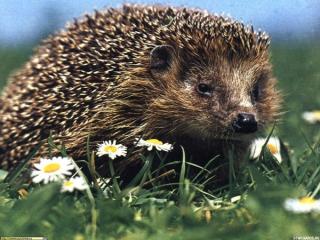 ДИКИЕ ЖИВОТНЫЕ
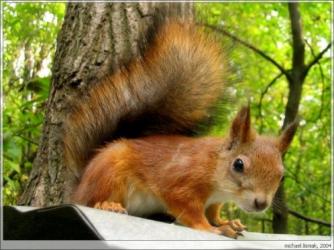 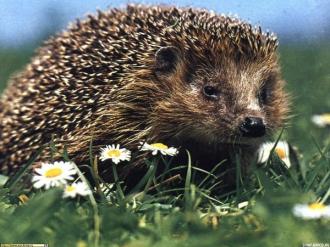 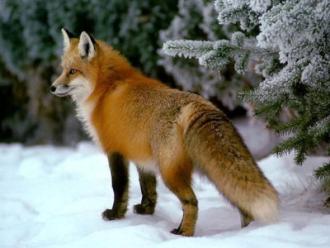 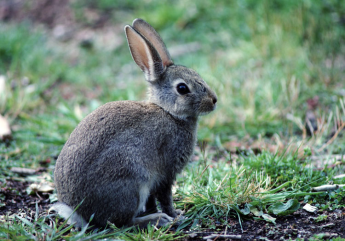 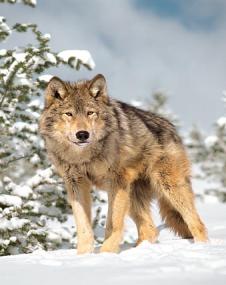 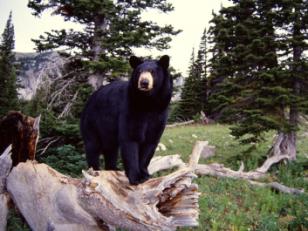 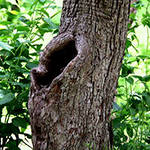 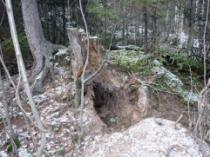 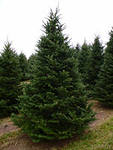 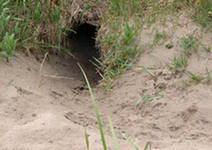 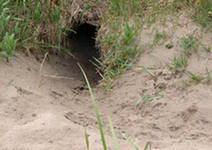 В ДУПЛЕ
В БЕРЛОГЕ
В НОРЕ
ПОД ЁЛКОЙ
Волчье логово
ЧЕМ ПИТАЮТСЯ ДИКИЕ ЖИВОТНЫЕ?
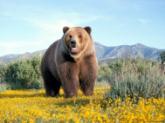 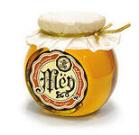 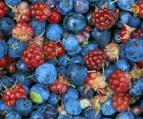 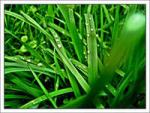 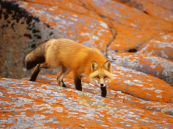 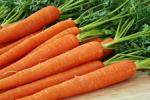 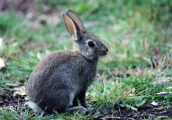 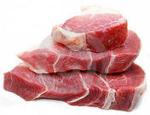 ЧЕМ ПИТАЮТСЯ ДИКИЕ ЖИВОТНЫЕ?
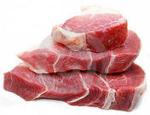 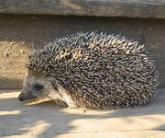 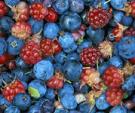 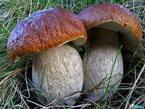 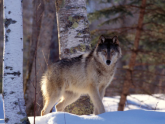 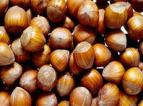 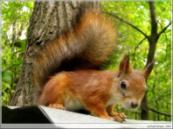 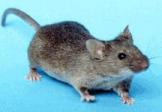 « ЧЕТВЁРТЫЙ ЛИШНИЙ»
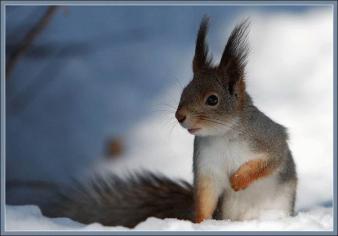 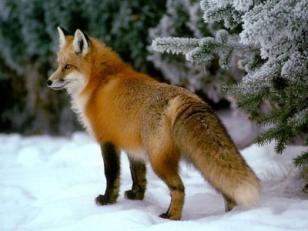 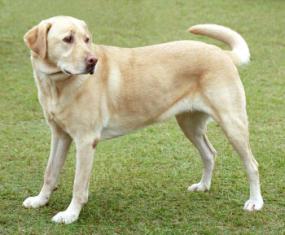 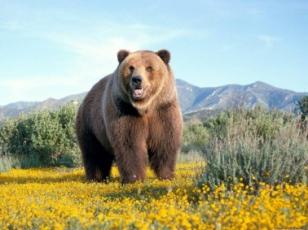 « ЧЕТВЁРТЫЙ ЛИШНИЙ»
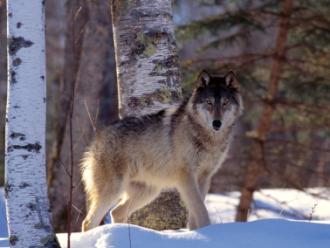 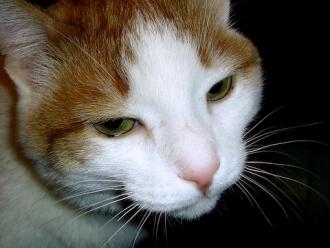 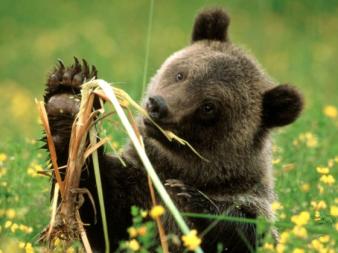 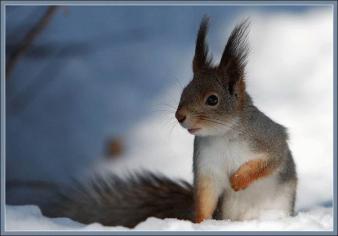